Evaluation of online journal club (OJC) in S285: 
to what extent does this help students develop employability skills?
Lorraine Waters & Rachel McMullan
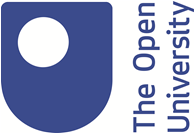 Approach
1) Use reflective data from 21J assignments to inform questions for student diaries and focus groups 
2) Gather reflective data from 22J assignments for analysis to understand students’ perceived benefits of OJC in developing employability skills
3) Gain a deeper understanding of students perceived benefits of the activity by inviting a small cohort of 22J students to complete a diary throughout the OJC activity and engage with reflective focus groups following completion of the activity
4) Gain an understanding of the ALs’ perspectives of this activity on student behaviour and their own teaching practice via focus group discussions.
5) Evaluate and disseminate findings; this study is likely to be helpful for BoS and MTs to inform use of embedded OJC within modules.
.
Back ground
Development of student’s employability skills has been identified as an Open University priority

S285 (Investigative approaches in biology and chemistry), is a new STEM module for 21J which has been designed to closely follow the ‘OU Employability Framework’ enabling students to gain confidence and competence in these skill areas. 

An online journal club (OJC) activity has been embedded into the module which maps to the areas of ‘Core skills and competencies’ and ‘Personal attributes and behaviours’ within the framework.

OJC has previously been included as an enrichment activity or part of a tutorial programme in other modules, however this is the first time, in STEM, that OJC has been an embedded assessed activity within a module.
Project Aim

To evaluate the OJC in S285 particularly focusing on development of transferable ‘soft’ skills relevant to the ‘OU Employability Framework’, as well as its role in developing a sense of community and increasing student confidence.
Keywords

Employability, communication, presentation, DIL, transferable skills
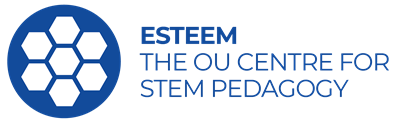